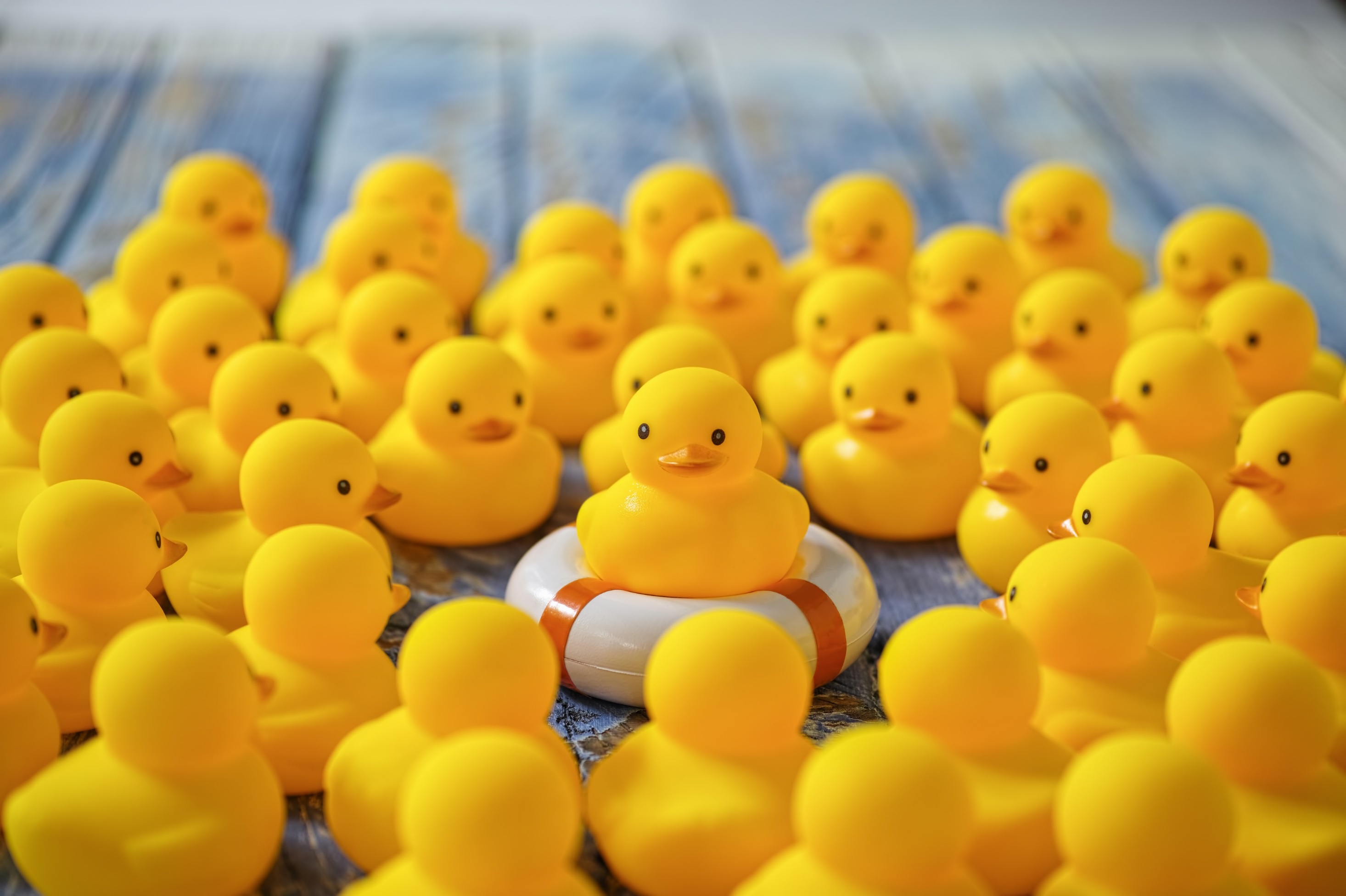 Neuroerityisyys vauvaperheen arjessa
– tuen paikkoja ja tukemisen keinoja
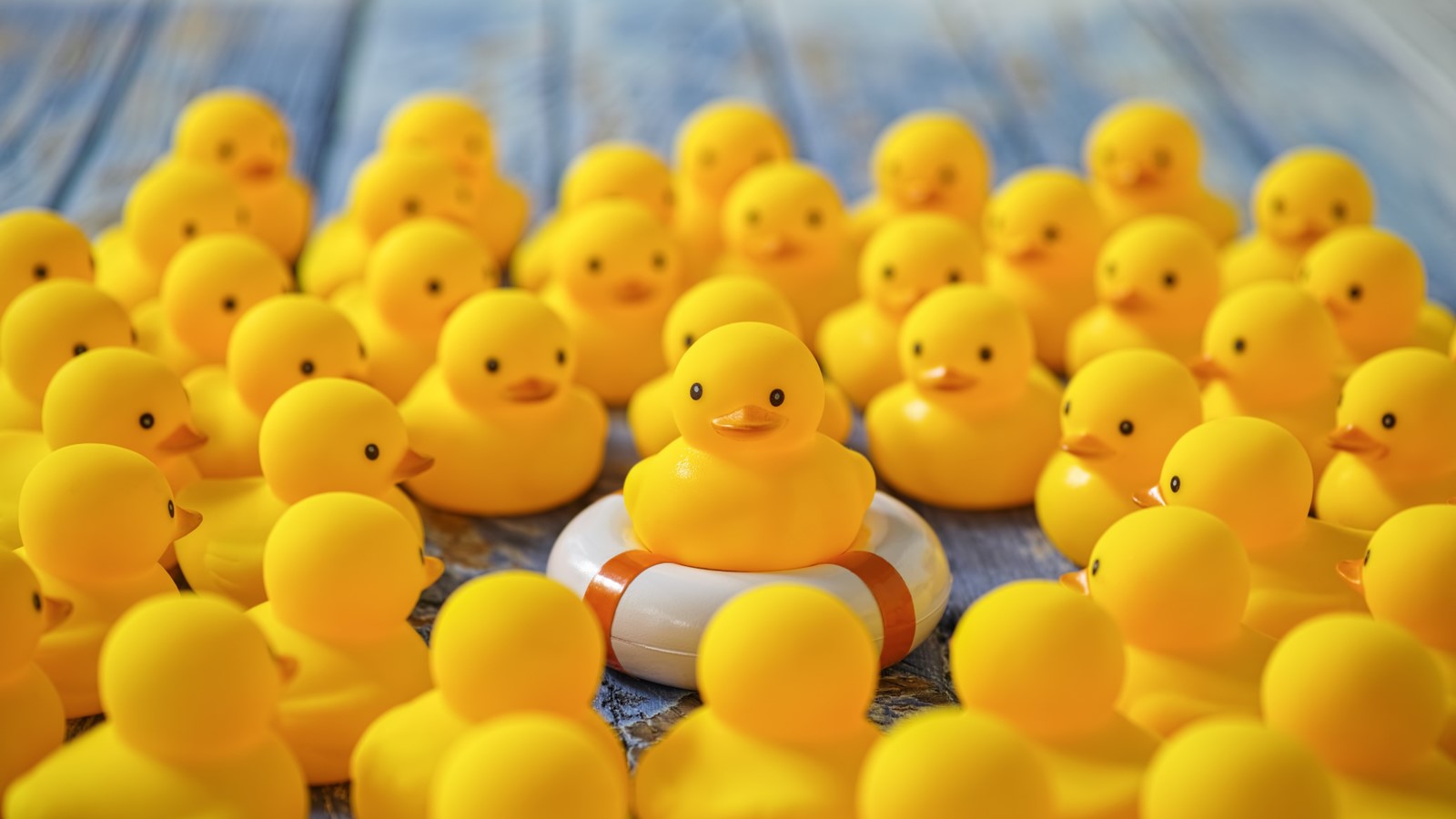 Rakenne
Muutos vauvan syntyessä ja vauvan tarpeet: miksi neuroerityiselle vanhemmalle tukea ja ohjausta?
Ohjauksen ja tuen tavoitteet: Mitä tuetaan?
Ohjaus ja tuki käytännössä: Miten tuetaan?
SOSIAALISET SUHTEET JA ROOLIT
- Uusi intensiivinen ihmissuhde vs aiempi sosiaalinen ympäristö?
UNI JA PALAUTUMINEN
- Milloin ja miten
AISTIYMPÄRISTÖ
- Uusia voimakkaita aistiärsykkeitä
ARJEN RUTIINIT
- Milloin ja miten?
MUUTOS 
VAUVAN
SYNTYESSÄ
AJANKÄYTTÖ
- Työ vs vapaa-aika? Omat mielenkiinnon kohteet?
TALOUS JA TUET
- Selvitettäviä asioita, täytettäviä hakemuksia
KODIN TYÖT
- Tuttuja töitä enemmän ja eri tavalla, uusia töitä opeteltava
KODIN SISUSTUS
- Uusia kalusteita, tavaroita, miltä koti näyttää, tuntuu ja tuoksuu
SYNNYTTÄVÄN VANHEMMAN KEHO
- Hormonaaliset ja toiminnalliset muutokset
JATKUVA TOIMINTATAPOJEN MUUTTAMISEN VAATIMUS
- Vauva kasvaa ja kehittyy koko ajan
ENNAKOITAVUUTTA JA 
ENNAKOINTIA
LÄHEISYYTTÄ
VAUVA TARVITSEE…
VUOROVAIKUTUSTA, KONTAKTIA, 
SILMIIN KATSOMISTA
SÄÄNNÖLLISYYTTÄ JA RYTMIÄ
TUNTEIDEN JA KOKEMUSTEN SANOITTAMISTA JA SÄÄTELYÄ YHDESSÄ
IÄNMUKAISTA RAVINTOA, HOIVAA JA HUOLENPITOA
VANHEMMAN MUKAUTUMISTA MUUTTUVIIN TARPEISIIN
HUOMIOINTIIN JA HOIVAAN VIRITTYNEEN VANHEMMAN
[Speaker Notes: Kun ottaa huomioon sekä elämäntilanteen että vauvan olemuksen tuomat vaatimukset, on hyvin luonnollista ja tavallista että kuka tahansa tarvitsee tukea, mutta etenkin neuroerityinen vanhempi, jota haastetaan kaikilla osa-alueilla.]
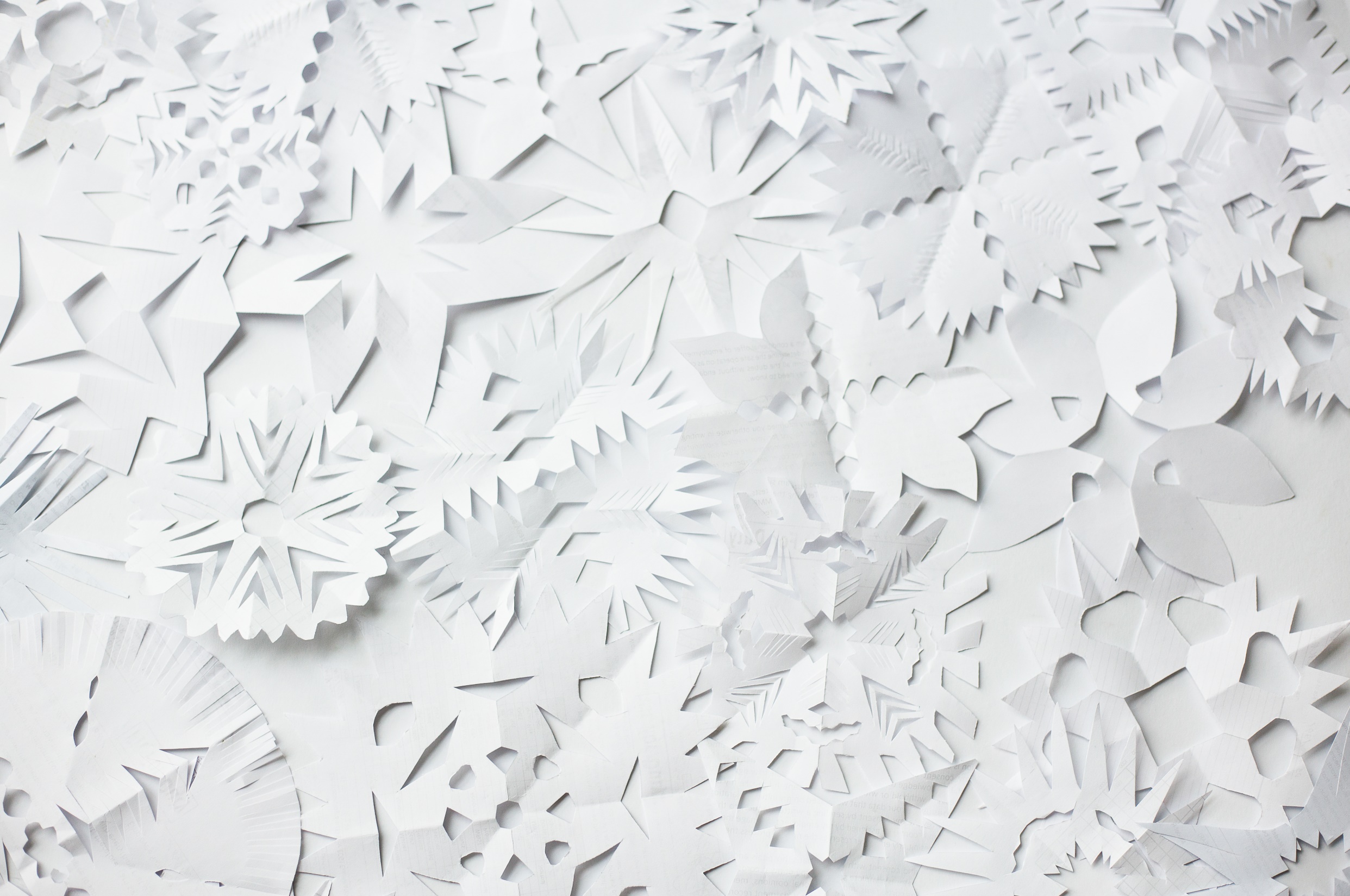 OHJAUKSEN JA TUEN TAVOITTEET
HYVINVOIVA VAUVA
HYVINVOIVA VANHEMPI
TOIMIVA NEUROERITYINEN ARKI
TOIMIVA NEUROERITYINEN PERHE
[Speaker Notes: Ei tavoitella neurotyypilliselle hyvää arkea, vaan neuroerityistä. Erityisyys on osa perheen elämää eikä vauvan syntymä muuta vanhemman ominaisuuksia.]
Turvan kokemuksen osatekijöitä
Tarpeiden täyttyminen: ruoka, lämpö, puhtaus, kivunhoito…
Hyväksyntä, myötätunto, rajojen kunnioittaminen
Kehollinen mielihyvän tunne esim. pehmeys, lämpö, painontunne
Yhteinen mukava tekeminen
Sosiaalisen ympäristön tunnekokemukset ja vireystila
Oma tila ja keholliset rajat
Aistiympäristö
Häpeää aiheuttaviin tilanteisiin reagointi? (ympäristö/sisäinen puhe?)
Turvapaikkamielikuvat
Psyykkiset tarpeet: yhteenkuuluvuus, kyvykkyys, autonomia
Turvan tunne syntyy yksilöllisesti!
Tärkeät asiat, tavarat, musiikki
[Speaker Notes: Ensisijaista ohjauksessa on saada vanhemman kaikki käytettävissä oleva kapasiteetti käyttöön. Tämä onnistuu vain, kun vanhempi kokee olevansa turvassa. Hermostollisesti turvan tilassa on mahdollista oppia uutta ja mm. säädellä tunteitaan. Turvattomassa tilassa toiminta on vaistonvaraista, tähtää turvan palauttamiseen.]
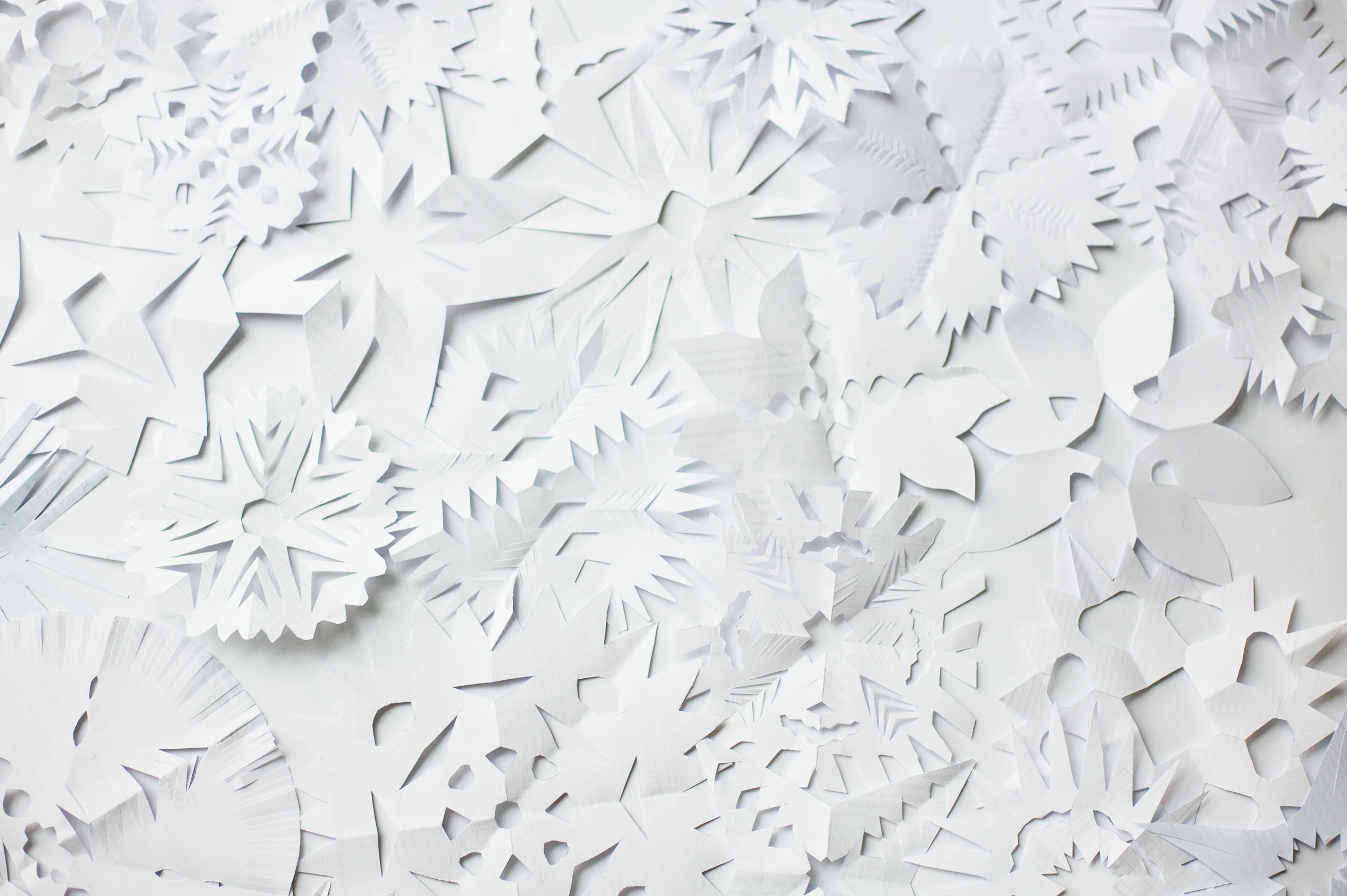 OHJAUS JA TUKI KÄYTÄNNÖSSÄ: HYVINVOIVA VAUVA
Konkreettiset, suorat neuvot ja mallit
Yhdessä tekeminen ja käytännön harjoittelu
Vahva toiminnanohjauksen tuki
Mentalisaation tukeminen
Ensisijaista vauvan tarpeiden toteutuminen – luovia ratkaisuja, ei yhtä oikeaa tapaa!
[Speaker Notes: Vauvanhoidon ”säännöt” – mitä vanhemman pitää tehdä, jotta vauva voi hyvin. 
Ei riitä kertoa, että vauva tarvitsee vuorovaikutusta. Vuorovaikutus on abstrakti käsite. Miten ollaan vauvan kanssa vuorovaikutuksessa? Mitä voin sanoa, milloin tärkeää katsoa silmiin, miten kosketan, millainen kosketus on mukava. Miten vauvan kanssa leikitään? Mitä on vauvan leikki, mitä sana ”leikki” vanhemman mielessä tarkoittaa? Ennemmin ”istu vauvan vieressä, ojenna lelua kohti vauvaa ja anna hänen tutkia lelua käsillään ja suullaan”. Autismikirjon vanhemman tapa olla vuorovaikutuksessa voi olla erilainen, kuin työntekijän. Muutettavaa vain se, mikä on oleellista. Vauvalle voi puhua omalla tavallaan, kunhan puhuu (esim. vauvapuhe voi ärsyttää). Katsekontakti on intensiivinen kokemus, voi vaatia harjoittelua ja säätelyä. 
Aistinvaraisia neuvot voivat olla hankalia esim kädenlämpöinen maito, pidä tiukasti kiinni tai tue hyvin vauvan päätä VAAN maidon lämpötilan tarkastaminen yhdessä, kantoasentojen harjoittelu yhdessä (kehon asentojen hahmottamisen haasteet). 
Suorat ohjeet miten vauvasta voi nähdä ja tulkita erilaisia tarpeita, tutkiminen yhdessä. 
Apu aloittamiseen, ennakointiin ja arjen suunniteluun, jotta vauvan tarpeisiin vastaaminen on mahdollista. Esim. pulloja on puhtaana, vaippoja on kaapissa, Jos ulkovaatteille on säilytyspaikka, josta ne löytyvät kun vauva väsyy ja halutaan laittaa vauva nukkumaan. Kuormittuessa toiminnasta tulee herkästi reaktiivista, mutta ennakoiden arjen hallinta on helpompaa. ”ADHD- ihmisellä on kaksi hetkeä, nyt ja ei-nyt”. Onko  helpompi nivoa pullojen pesu osaksi syöttörutiinia ja omistaa yksi tai kaksi pulloa, vai tehdä pullojen pesusta oma rutiininsa päivän loppuun, jolloin pulloja tarvitaan enemmän? Mitä tarvitaan, jotta tarvittavat varusteet löytyvät? Säilytyskoreja, laputettuna mitä löytyy mistäkin? Värikoodit tai kuvalliset ohjeet tavaroiden säilytyksessä?
 
Vauvan erillisyyden sanoittaminen: vauvalla voi olla kylmä/kuuma vaikka vanhemmalla ei olisi. Vauva voi olla väsynyt, vaikka vanhempi ei olisi. Vauva voi olla virkeä, vaikka vanhempi ei olisi – mistä sen voi päätellä? Avoin keskustelu vauvan kokemuksista: miten vanhempi näkee vauvan reaktiot vs. miten työntekijä. Neurotyyppi vaikuttaa siihen, miten koemme maailman. Vanhemman tapa hahmottaa maailmaa voi olla paljon hienosyisempi ja antaa vankan pohjan mentalisoinnille, kun sille saa tilaa ja rauhaa

vanhemman on vaikea istua paikallaan, vanhempi voi tanssia vauvan kanssa/joogata vauvan kanssa/jumpata vauvan kanssa. Vauvan kanssa ollessa voi kuunnella musiikkia, laulaa mitä vaan lauluja, syödä purukumia, kertoa tarinoita vauvan ympärillä olevista leluista, mitä vaan mikä ylläpitää vireystilaa ja auttaa pitämään orientaation yhteisessä hetkessä jos vanhemmalla tarkkaavuuden ongelmia.]
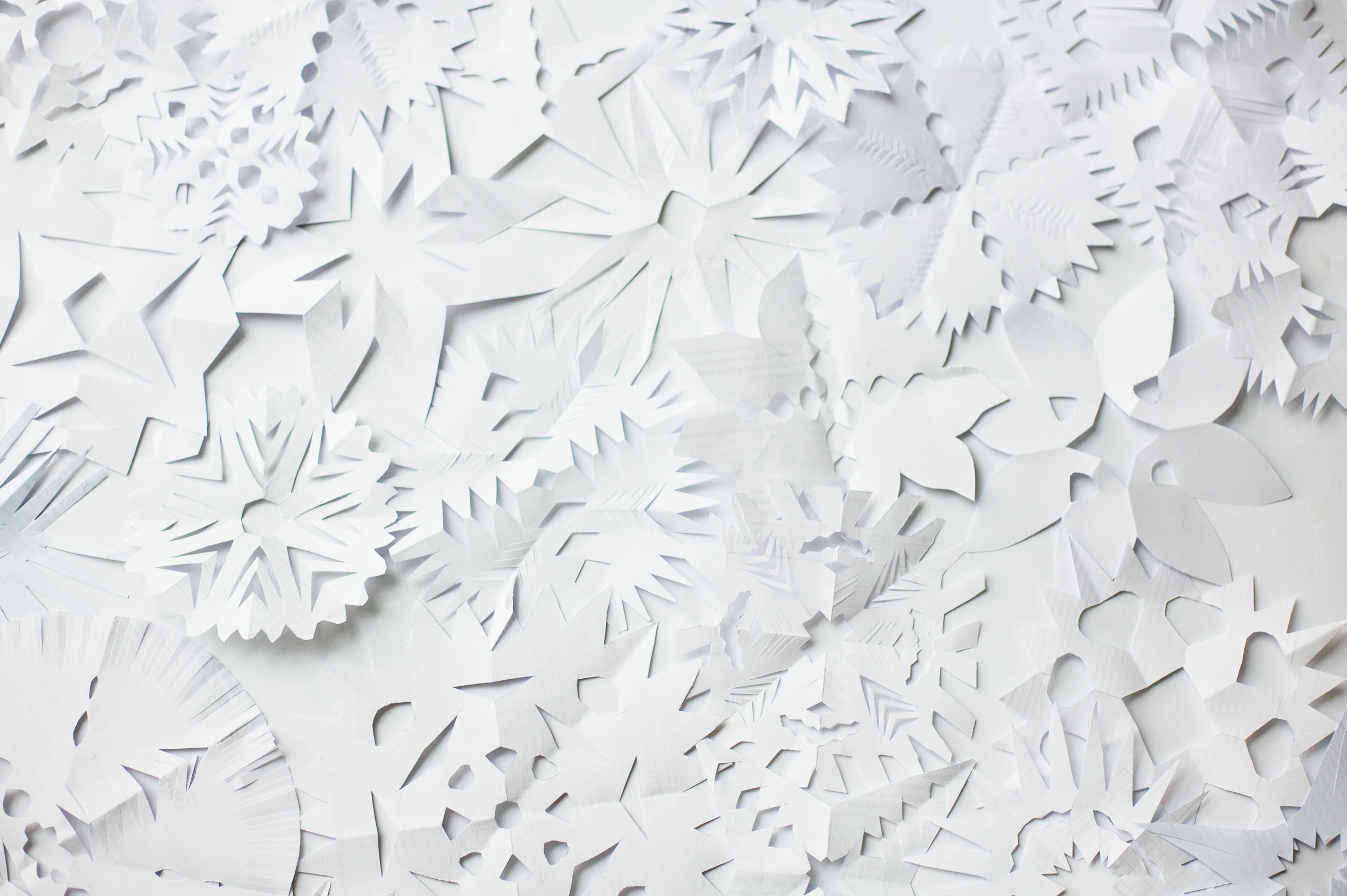 OHJAUS JA TUKI KÄYTÄNNÖSSÄ: HYVINVOIVA VANHEMPI
Turvan kokemuksen vahvistaminen muutostilanteessa, jotta vanhemman kyvyt saadaan käyttöön
Keinoja kuormituksen säätelyyn, käytännön apua
Apuvälineet apuna aistikuormituksen rajaamisessa
Vanhemman ominaisuuksien ja vauvan tarpeiden yhteen sovittaminen – myös vanhemmalla on tarpeita!
Ekkojen ja omien mielenkiinnon kohteiden pitäminen mukana arjessa
Toiminnan ja tunteiden säätelyn tuki
Jatkuvan muutoksen sanoittaminen (tarkoilla ajanmääreillä, huomioiden ajan hahmottamisen haasteet!)
[Speaker Notes: Apuvälineet: kuulosuojaimet ääniärsykkeiden rajaamiseen, aurinkolasit jotta vauva oppii päivärytmin jos vanhempi herkkä valolle, tyynyt ja tuet apuna vauvan pitämiseen sylissä ja lähellä mukavasti, onko helpompi kantaa kantorepussa nukkuvaa vauvaa (isompaa selkäpuolella) kuin istua paikallaan sylittelemässä kun vauva virkeä. Millainen vaippojen säilytystapa estää hajuja parhaiten, voisiko esim uimarin nenäklipsusta olla apua vaipanvaihtotilanteessa? Voiko samalla kun imettää napsutella ponnaria rannetta vasten tai syödä purkkaa?
Samalla kun pitää vauvaa sylissä, voi katsoa ohjelmaa mielenkiinnon kohteestaan. Tai esim. vauvalle voi lukea autolehteä ja tutkia yhdessä automerkkejä. Voiko ekon jakaa vauvan kanssa? Usein voi. Vauvan voi pukea suosikkijoukkueen varusteisiin ja vauvalle voi puhua jääkiekosta. Ekko ei ole harrastus, eikä sitä voi vaihtaa vauvaan. Ekot pitävät yllä elämänenergiaa ja ovat usein olleet keskeinen osa ihmisen elämää ja ajankäyttöä hyvin nuoresta asti. 
Tunnekuorman purkaminen yhdessä. Vauvanhoito voi nostaa monenlaisia ristiriitaisiakin voimakkaita tunteita, jotka läikkyvät herkästi kuormittuneena yli. Tunteiden nimeäminen ja pohtiminen yhdessä.
Jos joku on vaikeaa nyt, se ei välttämättä ole sitä enää 30 vrk kuluttua.]
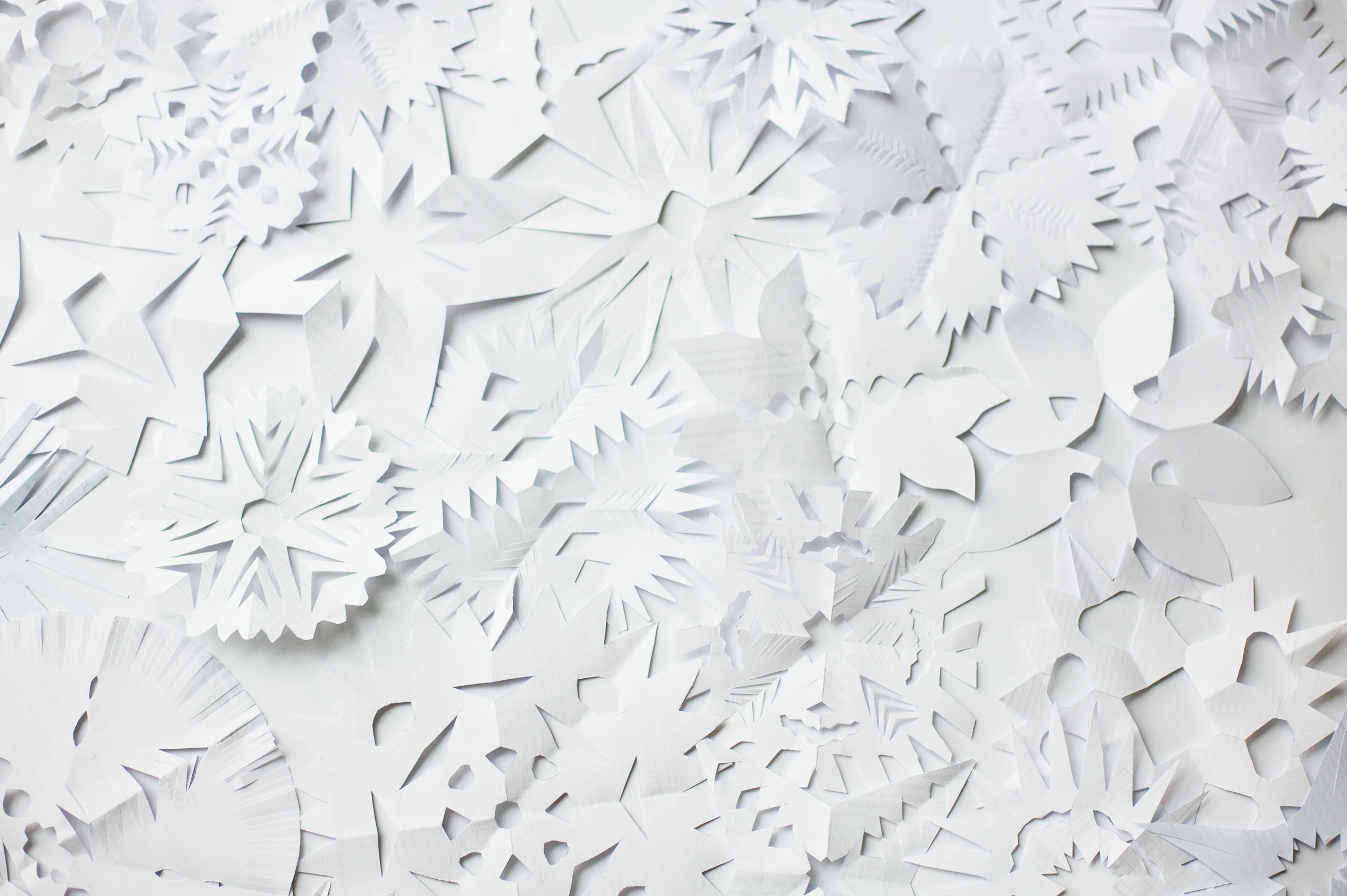 OHJAUS JA TUKI KÄYTÄNNÖSSÄ: TOIMIVA NEUROERITYINEN ARKI
Apukeinoja arjen tehtävien priorisointiin ja ajankäytön hallintaan (esim. viikko-ohjelma, päiväohjelma, mielessä pyörivien tehtävien listaus ja priorisointi yhdessä)
Apu aloittamiseen. Tärkein tehdään heti yhdessä!
Harhautumisen estäminen: muistutukset käyttöön
Huomion vieminen perustarpeiden toteutumiseen: mm. uni, ravinto, peseytyminen
Keinoja vireystilan säätelyyn uudessa tilanteessa: miten nostaa vireystilaa jotta oppiminen mahdollista, miten rauhoittaa itseään yhdessä lapsen kanssa?
 esim. aistien avulla vireystilaan vaikuttaminen
[Speaker Notes: post-it lappujen käyttö päivä- ja viikko-ohjelmaa tehtäessä, jotta unohtuneet/välistä jääneet tehtävät tulee siirrettyä toiseen kohtaan, ei ohitettua! ADHD-ihmisellä haastavalta tuntuvia tehtäviä tulee helposti välteltyä, ja sitten kaaos kasaantuu kunnes aiheuttaa paniikkia, jolloin taas voi olla vaikea hahmottaa mikä tehtävistä on tärkein ja minkä hoitaminen on ajallisesti mahdollista milloinkin. 
Arjen toimivuuden kannalta tärkeintä on aloittaa, siihen apua. Jos tehtävä tuntuu raskaalta, voi asettaa muistutuksia esim 3min tauko 10min välein tms käytettävissä olevan ajan rajoissa
Harhautuminen tavallista, tällöin suunnitelma ei toteudukaan kun lähdetään sivupolulle tekemään jotain toista tärkeää mieleen tullutta asiaa. Vauvan vaihtuva rytmi ja lapsiperhearkeen luonnollisesti kuuluvat keskeytykset haastaa tätä. Puhelimen muistutukset apuna tässä, jotta vauvan tarpeiden toteutumisen kannalta tärkeät sovitut tehtävät tulevat hoidetuiksi (esim pullojen pesu, vaipparoskien vienti, vauvan kylvetys ennen nukkumaan käymistä jne.)
Mieli täyttyy informaatiosta ja samanarvoiselta tuntuvista tehtävistä, tällöin työntekijä muistuttaa mikä tärkeintä: ruoka, peseytyminen, nukkuminen. Ensisijaiset asiat ensin.
Vireystilan säätelyyn saattanut olla toimivia keinoja ennen vauvaa, tai arki saattanut olla toimivaa niin, että toimii kulloisenkin vireystilan puitteissa ”fiilispohjalta”. Vauvaperheessä uudet tavat opeteltava: miten nostan vireystilaa ollakseni toimintakykyinen oikeaan aikaan (kahvi ja muut stimulantit kuten energiajuomat yleisiä, mutta herkälle mahdollisesti liian stimuloivia vaihtoehtoja). Toimiiko musiikki, podcast itseä kiinnostavasta asiasta, puhelinsoitto läheiselle? Miten rauhoittaa itseä, kun levon aika tai lapsi ylivirittynyt?]
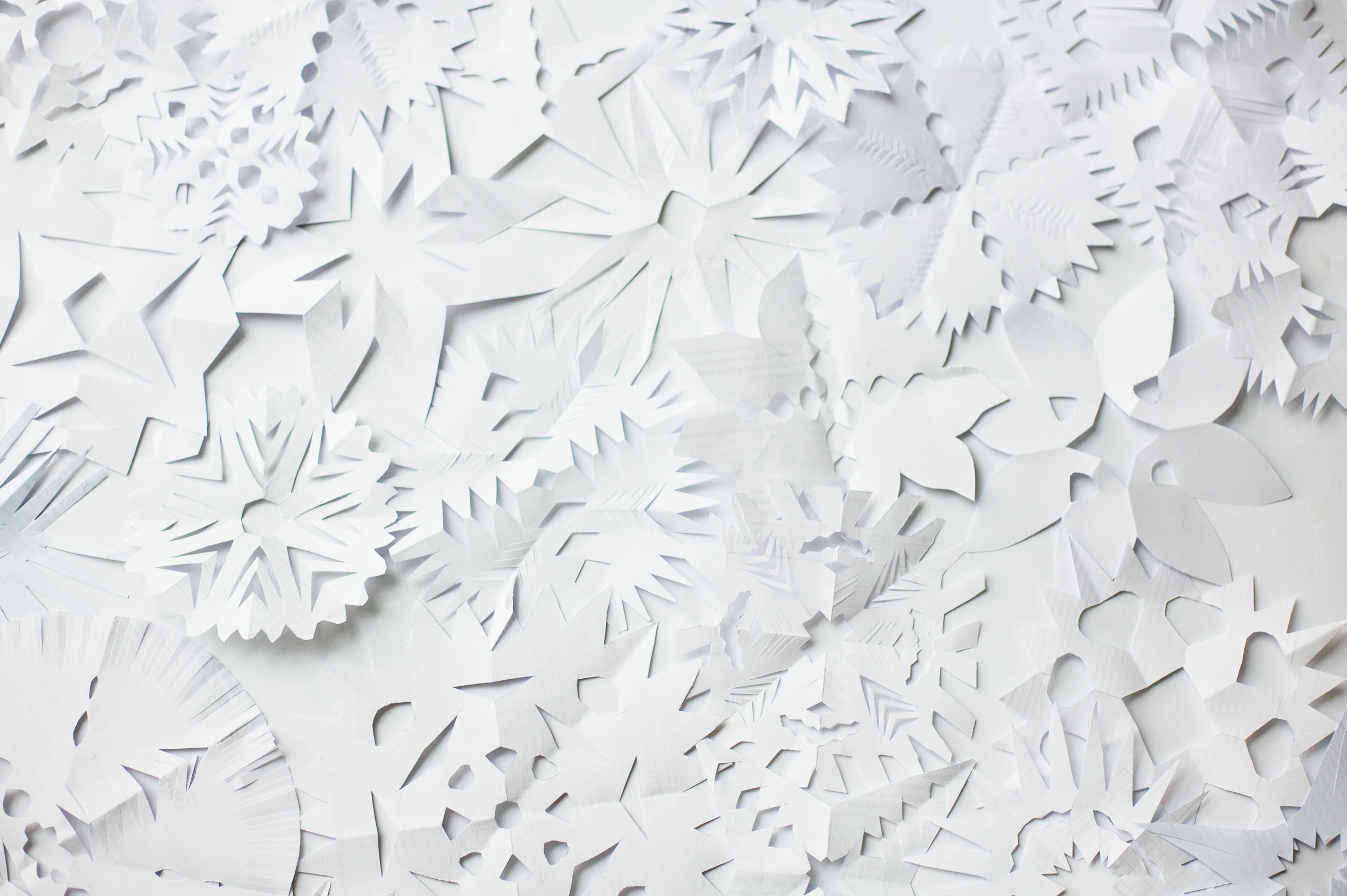 OHJAUS JA TUKI KÄYTÄNNÖSSÄ:
TOIMIVA NEUROERITYINEN PERHE
Tunteiden ja tarpeiden sanoittaminen kahden vanhemman perheissä, konkreettisten toimintaehdotusten tarjoaminen
Toimintasuunnitelmat meltdown- tilanteisiin?
Vauva- vanhempiyhteyden jatkuva ylläpitäminen ja puheella vahvistaminen. Vanhemman pitää saada kokea riittävänsä vauvalle omana itsenään tuen tarpeesta huolimatta. 
Tuen kohteena on perheyksikkö, tavoitteena juuri tälle perheelle sopiva, hyvä ja iloa tuottava arki
[Speaker Notes: Autismikirjon vanhempi hyväntahtoinen, mutta vaikea hahmottaa toisen tarpeita tai sitä, miten niihin voisi vastata. Mitä voin tehdä, jos toinen sanoo olevansa väsynyt ja tarvitsevansa taukoa? Tunne- ja tarvepuheen tukeminen sekä tuki konkreettisten toimintapyyntöjen antamiseen. Usein toivomme, että toinen huomaisi mitä tarvitsemme ja tarjoaisi apua, mutta varmempaa on ottaa itse siitä selvää ja pyytää selkein sanoin:  Kaipaan lepoa, toivon että syöttäisit vauvan, laittaisit hänet vaunuihin nukkumaan ja antaisin minun olla omissa oloissani hetken. Tai ”nyt on sopiva hetki, pese pullot” tai ”laita minulle iltapalaa, että jaksan imettää” Oman roolin ottaminen ei välttämättä suju luonnostaan, toiminta helpompaa selkein ohjein
Tärkeää tietää, millainen on vanhemman meltdown ja millaisella tiheydellä niitä tulee. Mitä tapahtuu, kun kuormitusta ja stressiä on liikaa? Mitkä ovat kuormituksen kertymisen asteet, mstä toinen vanhempi tai työntekijä voi tunnistaa tilanteen, miten silloin toimitaan? Meltdown on kuin tietokoneen bootti, systeemi kaatuu ja sitä ei tietyssä pisteessä voi enää estää, mutta tarpeeksi ajoissa kuormitusta rajaamalla se on mahdollista. Miten silloin vauvan tarpeet turvataan?
Työntekijä ei mene vanhemman ja vauvan väliin. Usein kokemuksia ”vääränlaisuudesta”, vanhempi oikeanlainen vanhempi omalle lapselleen, vaikka jotkin asiat hankalia. Puhutaan me-muodossa. Miten te tämän hoitaisitte, kun sinua nyt väsyttää mutta vauva tarvitsisi virikettä? Onpas teillä nyt hankalaa, kun vauva haluaisi jo syödä mutta tarvitaan vielä puhdas pullo ensin. Hyvin teillä menee, yhdessä saatte kyllä asiat selvitettyä!]
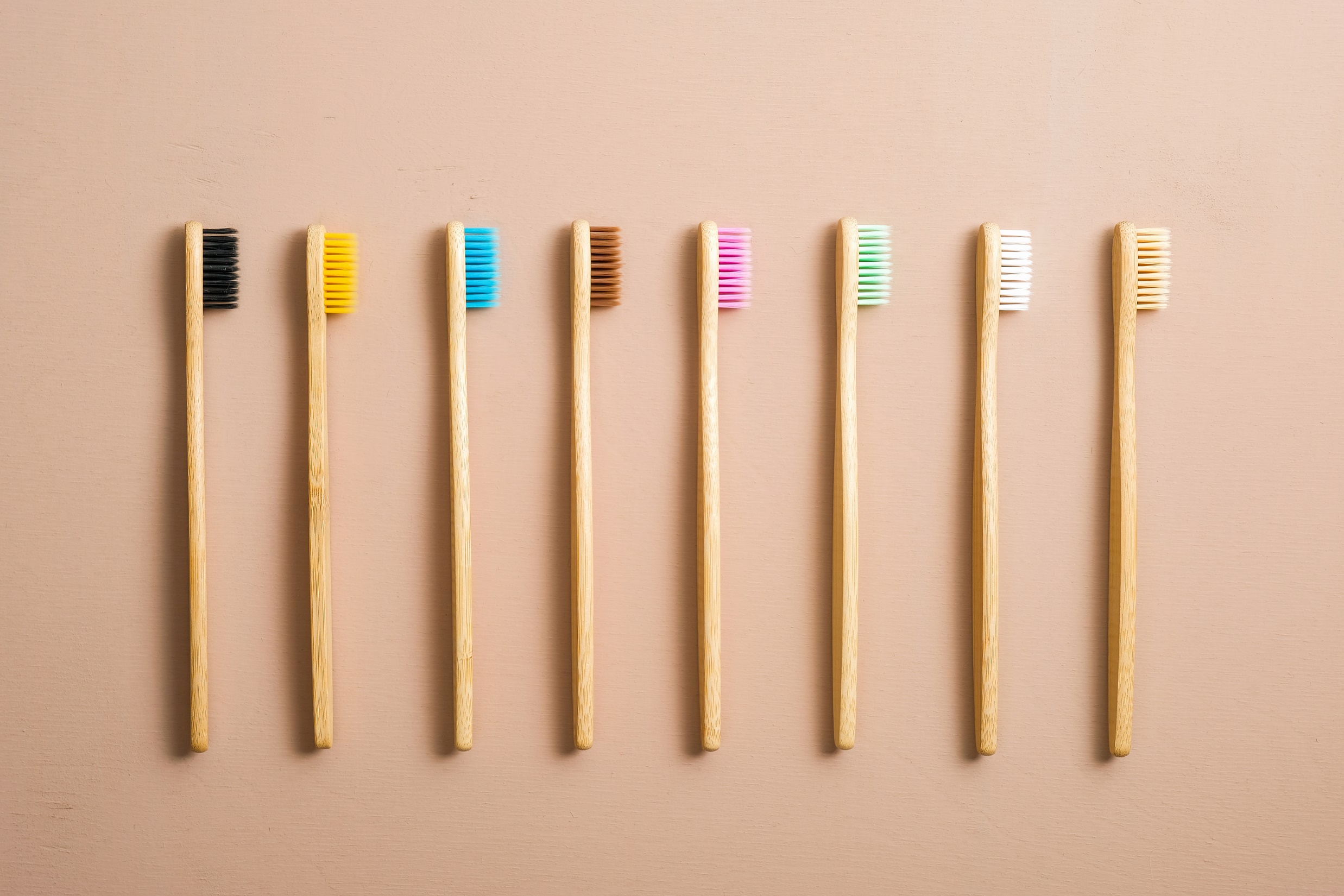 Neurokirjon huomioiva työote
Omien odotusten, oletusten ja asiakassuhteessa heräävien tunteiden tunnistaminen ja tarkastelu työntekijänä
Selkeä ja vahvasti konkretiassa kiinni oleva vuorovaikutustapa: käsitteiden avaaminen, suora puhe, yhteisen ymmärryksen varmistaminen
Ohjausta ja neuvoja yksittäisiin tilanteisiin ja niissä toimimiseen 
Häpeäsensitiivisyys vuorovaikutuksessa, eli huomioidaan heräävä häpeän tunne. Häpeää ei tule kieltää tai estää, se tuo mahdollisuuden muutokseen. Muutostoiveet korjausohjeineen! Lempeyttä ja uskoa tulevaan.
[Speaker Notes: Sen sijaan, että ”vauvan tulee saada kokea olevansa turvassa”, ”miten asiat viedään kalenteriin”, mitä tietty tarve tarkoittaa käytännössä tässä hetkessä, mitä vanhempi voi tehdä, jotta vauvalla on turvallinen olo?
”vanhemman tulee ottaa vauva syliin, kun häntä itkettää, ja mennä yhdessä lämmittämään maito sen sijaan, että jättäisi vauvan huoneeseen yksin odottamaan maidon lämpiämistä. Vauva kokee olonsa turvallisemmaksi, kun hän näkee vanhemman ja hänelle jutellaan, vaikka joutuisikin odottamaan sitterissä jotta vanhempi saa kätensä vapaaksi.”]
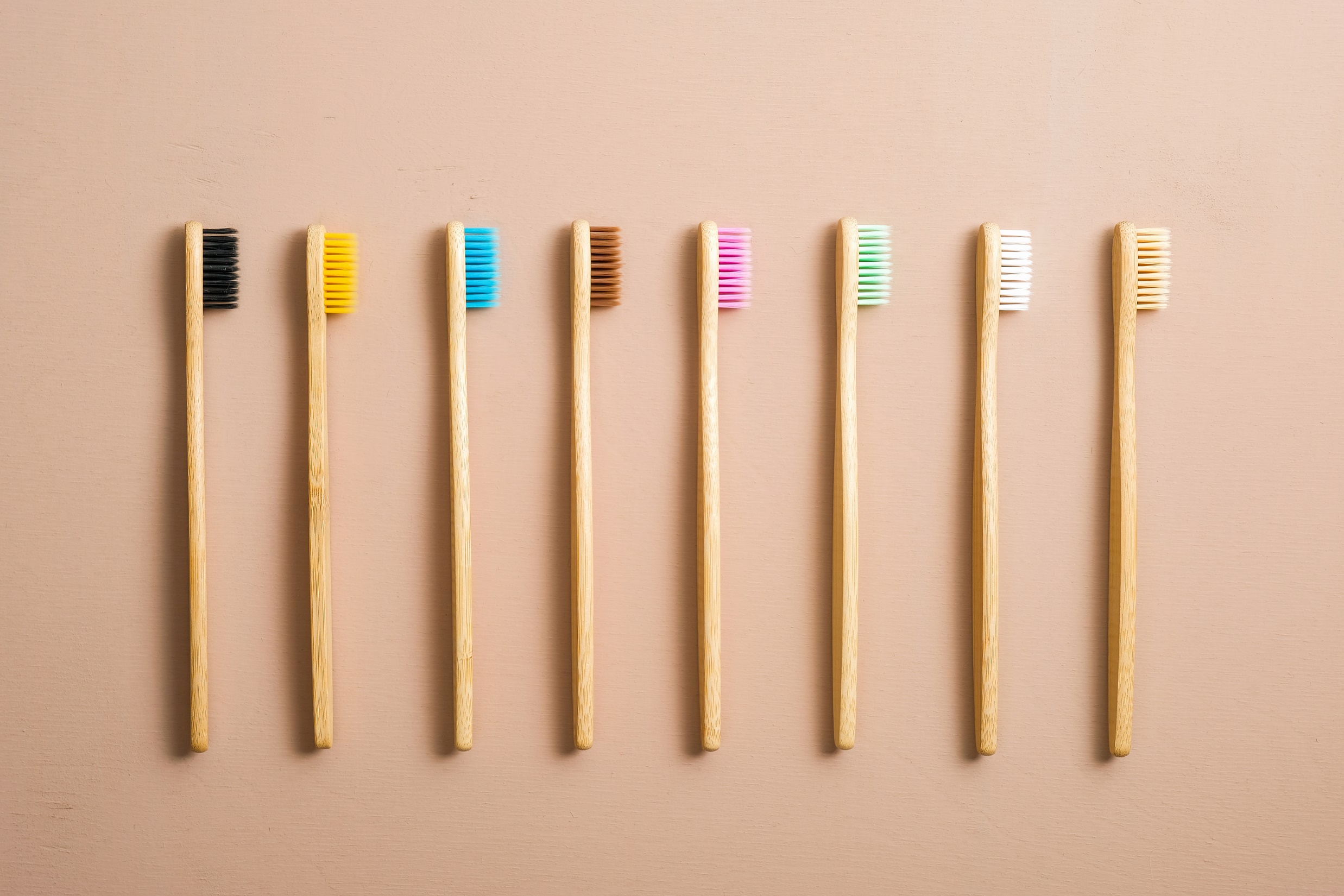 Neurokirjon huomioiva työote…
Odotusten ja riittävän vanhemmuuden sanoittaminen, kynnyksen madaltaminen jotta aito keskustelu mahdollista. Mahdottomat vaatimukset aiheuttavat vanhemmassa maskaamista, piilottelua ja häpeää ja työtekijässä turhautumista eivätkä auta vauvaa. Sen huomiointi, mistä voi joustaa.
Vauvan tarpeiden rehellinen sanoittaminen, mistä ei voi joustaa. Vauvan tarpeet ovat aina etusijalla, tarvittaessa tarjotaan ulkopuolista apua.
Utelias asenne, luovuus valloillaan
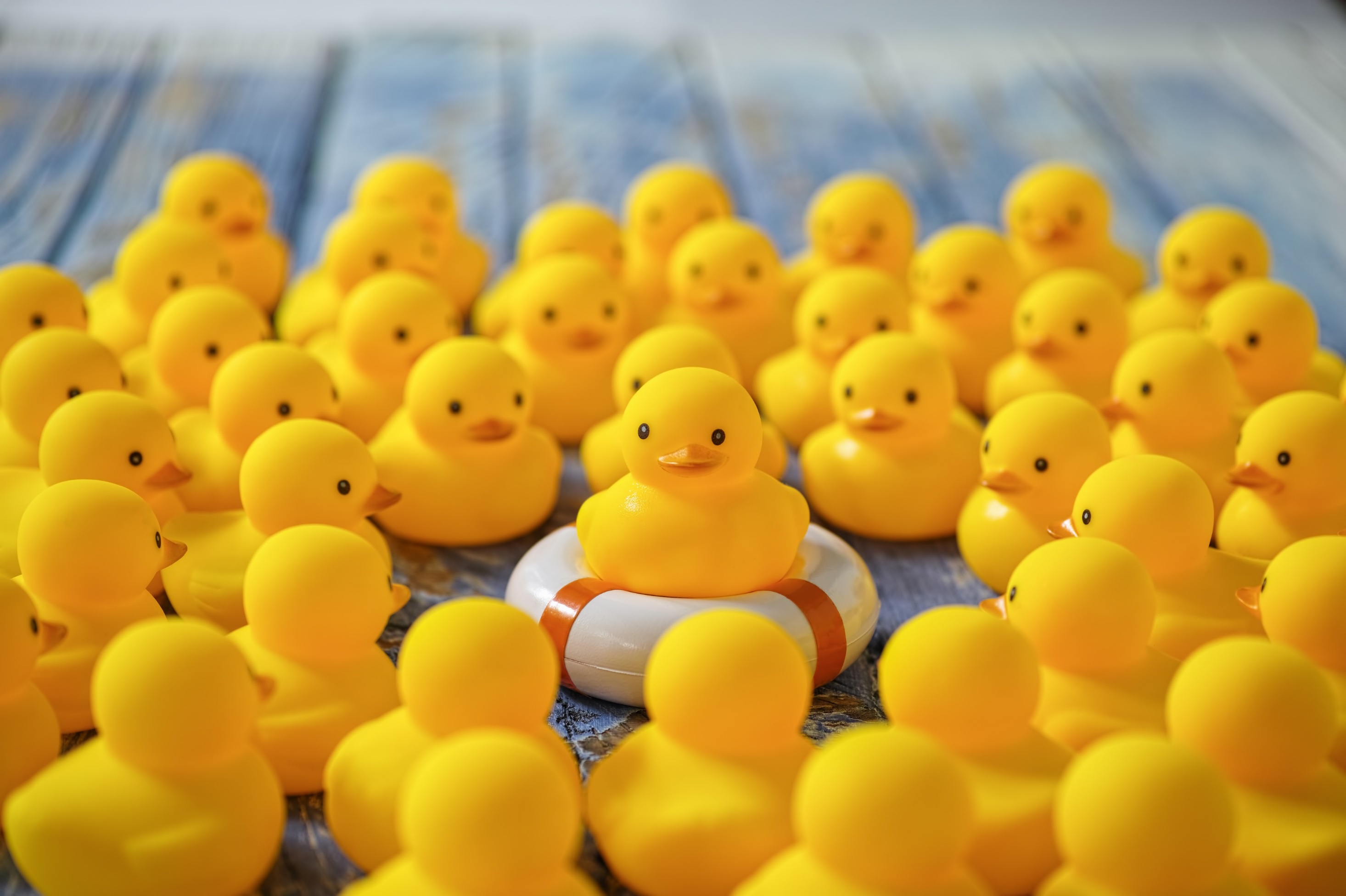 KIITOS 